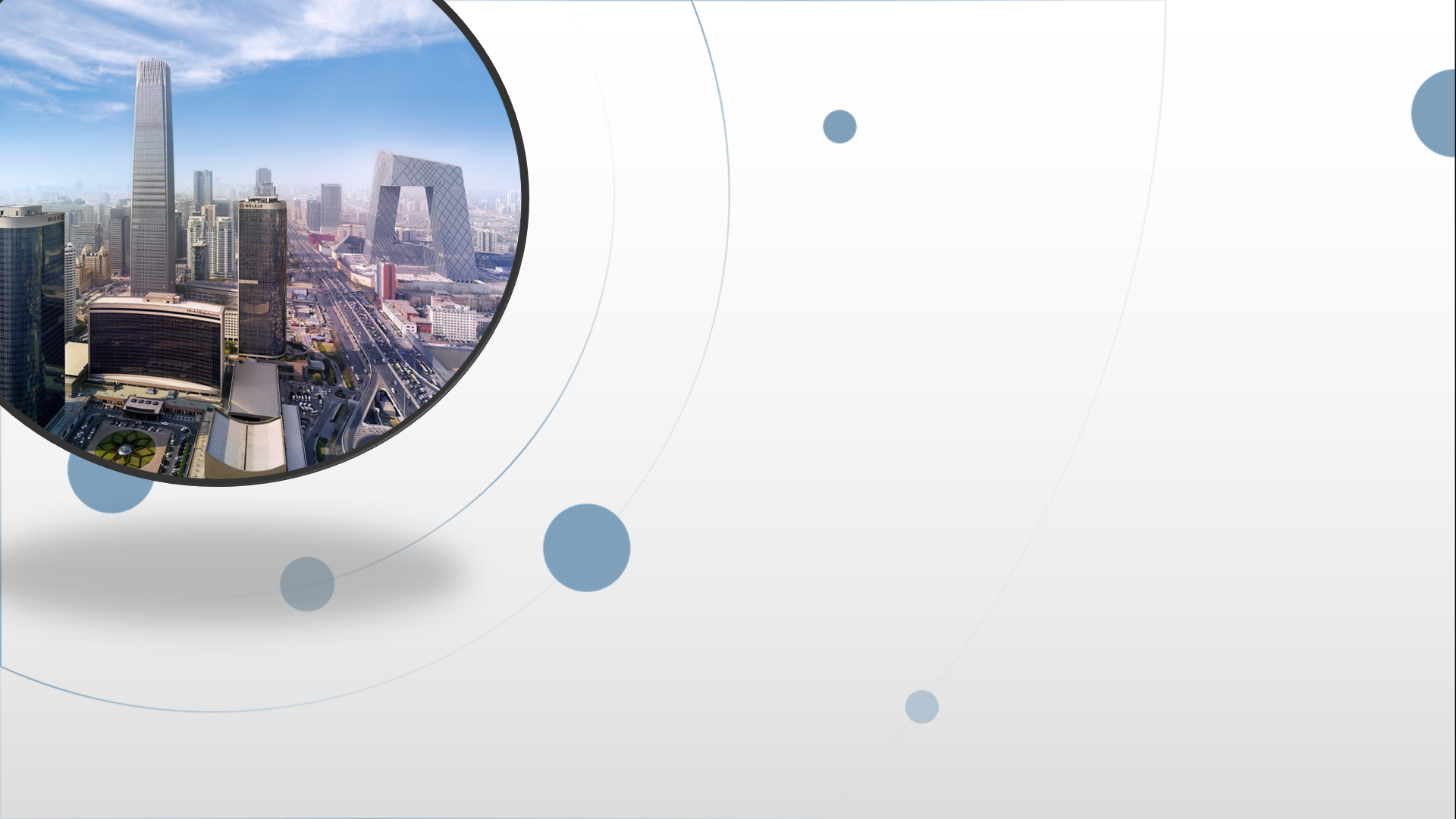 朝阳区线上课堂·高三年级数学
用导数研究函数的零点
北京市朝阳区人大附中朝阳学校  徐丁点
任务一
回顾与零点相关的知识
函数零点的定义
     对于函数y＝f(x)(x∈D)，把使f(x)＝0的实数x叫做函数y＝f(x)(x∈D)的零点．
2. 零点存在定理
     如果函数y＝f(x)在区间[a，b]上的图象是连续不断的一条曲线，并且有f(a)·f(b)<0，那么，函数y＝f(x)在区间(a，b)内有零点．
任务一
回顾与零点相关的知识
3. 函数零点与方程根的关系
     函数y＝f(x)有零点⇔方程f(x)＝0有实数根
4.函数单调性与函数零点的关系
   区间上的单调函数至多有一个零点
任务二
（此思路适用于选填题，对于解答题不够严谨）
任务二
（思路一）
2. 请选择合适的思路，写出例题的求解过程
可以确定导函数零点的存在但不知道到个数，于是需要进一步研究导函数的单调性.
解：
求导之后，发现导函数零点不可求，如何处理是本题的一个难点！
尝试计算一下导函数端点处的函数值.
任务二
分析出导函数的单调性不但保证了其零点的唯一性，还能确定出正负区间，进而分析出原函数的单调性.
此时，你能否绘制出函数的变化趋势的草图呢？
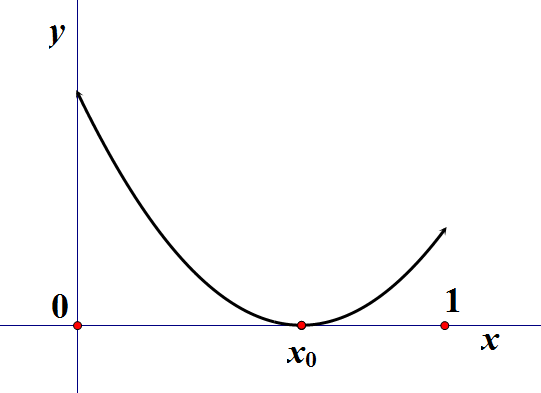 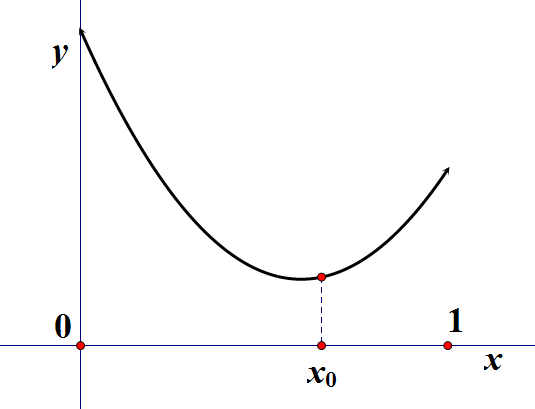 任务二
你觉得是哪个图？
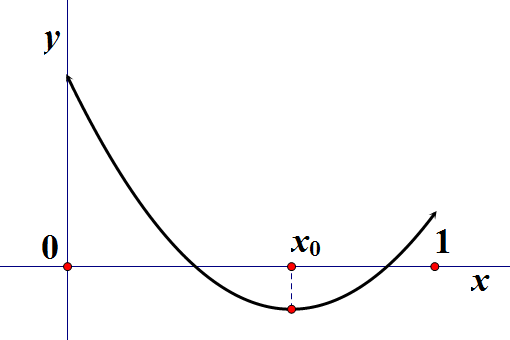 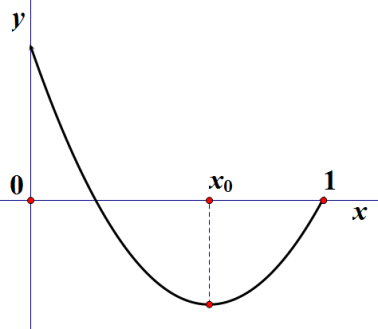 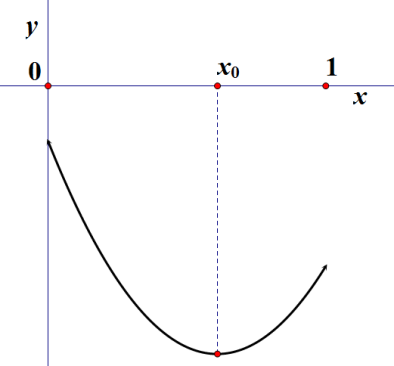 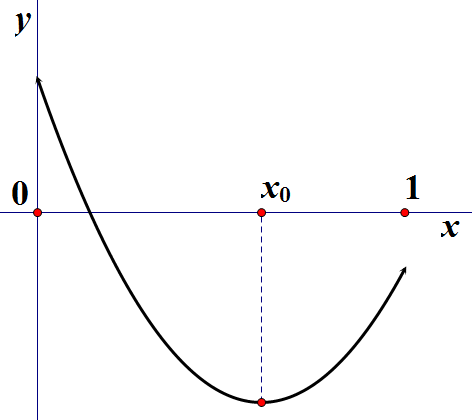 任务二
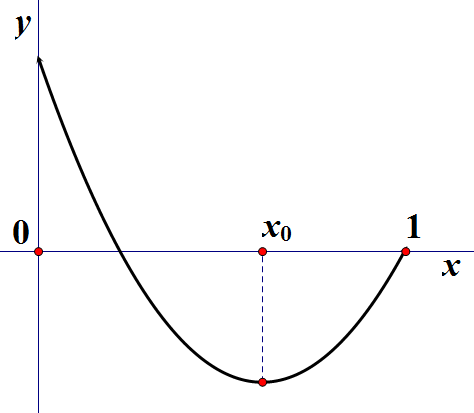 易错点分析：此处容易通过函数的变化趋势图直接看出零点的个数，但需要根据单调性进行严格论证，在论证时可以借助图象明确方向。
任务三
任务三
2. 写出此题的求解过程：
任务三
任务三
任务三
任务四
总结用导数研究函数零点问题的解题策略：
1. 利用导数分析函数的单调性，如果导函数的零点不可求，可以再求导，进一步分析导函数的单调性；
2. 充分利用函数在特殊点处的函数值（端点值、极值等）所以提供的信息；
3. 用零点存在定理判断函数零点的存在性，用单调性判断零点的唯一性.
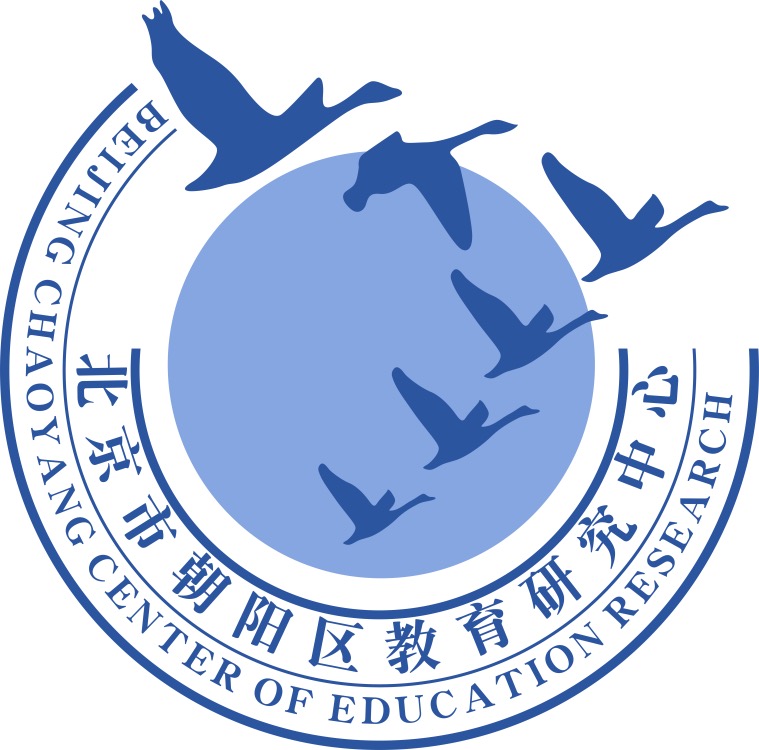 谢谢您的观看
北京市朝阳区教育研究中心  制作